Controller Design Studio – Architecture & Design
BRINDA SANTH M
Dec, 2018
Agenda
Controller Design Studio Architecture
Controller Design Studio Data Flow
Controller Blueprints logical diagram
Controller Blueprints Type Definitions
Controller Blueprints Instance Models
Controller Blueprints Functions
Controller Blueprint Archive (CBA)
SLI Data exchange Optimisation
Controller Design Studio Architecture
Software:
Open Daylight Karaf ( Components, DG, Plugins)
Embed Tomcat ( CB MS, BP MS)
Embed Tomcat ( CDS UI MS)
Maria DB( CB MS, SDNC, CDS DB)

Frameworks:
Spring Boot

Technologies:
Directed Graph ( Micro Flows)
Java ( Capability Components)
Kotlin ( Capability Components)
Python, Jython(Adaptor Components )

Modeling :
JSON ( Blueprints )
YANG (ODL APIs)
Swagger (MS APIs )
Velocity ( Config files)
SQL (DB )

Adaptors:
Netconf
Restconf
Ansible
Controller Design
 Studio MS
Controller Blueprints MS
CDS DB
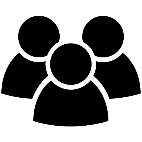 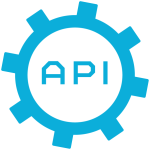 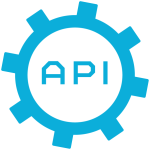 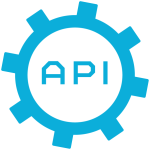 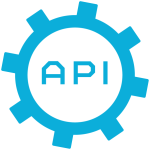 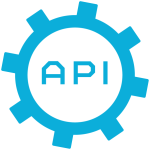 Blueprint Processor Platform
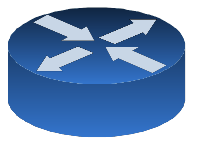 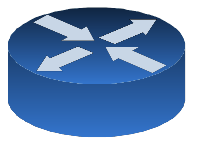 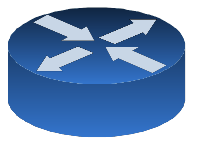 CB DB
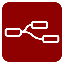 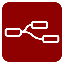 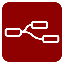 Directed Graph
Capability Components
Rest
Adapters
BP DB
DB
Adapters
DMaaP Producer
DmaaP
Consumer
Device
Components
A&AI
 MS
Policy
 MS
Networks / VNFs / Devices
Controller Design Studio Data Flow
1C. Auto load
Model Types, & Reusable Dictionaries
1D. Store
Model Types, & Reusable Dictionaries
1B. Jenkins Builds and Deploy to Maven Repo
GIT
MAVEN
CB DB
Resource 
Resolution
Component
Python
Executor
Component
Ansible
Executor
Component
Netconf
Executor
Component
Restconf
Executor
Component
Groovy
Executor
Component
1A. User registers Model Types, & Reusable Dictionaries
Controller Blueprints
Microservice
Controller Design 
Studio
Self Service 
Rest / GRPC API
Directed Graph
Executor
DmaaP
CBA Listener
Component
Executor
DmaaP
Publisher
SO
SDC
2B. Enrich, Validate CBA file
Blueprint Processor Platform
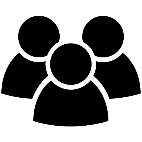 3D.Persist CBA file
2A. User create CBA file
3C.Consume CBA file
3A.Store CBA file
2D.Test CBA file
4B.Retrieve 
CBA file
2C.Test Deploy CBA file
BP MS
DMaaP
3B.Publish CBA file
4C.Execute CBA
Directed Graph
4F.Return 
Self Service Response
4A.Send
Self Service
Request
4D.Execute CBA
Components
DMaaP
4G.Publish 
Self Service
Response
4H.Consume 
Self Service
Response
Functional Decomposition
Artifact Management(Blue Prints, Model Type, Resource Definitions)
Enrichment( Model Types/ Resource Definition)
Validation( Model Types/ Resource Definition)
CDS Frontend/UI MS
Spring Boot 2.1
CDS UI/ Client
Controller Blue Prints
Studio MS
Angular / Browser
Http / Websocket
Webflux Http / GRPC
CDS UI / Server
Webflux Http / GRPC
Spring Boot
Process
Resource Resolution
Network Communication
Loopback4 / Nodejs
Webflux Http / GRPC
Blue Prints Processor MS
Proxy Artifact Management(Blue Prints, Model Type, Resource Definitions)
Proxy Enhancement and Enrichment
User Event Management
User Access Control Management.
AAF
MS
Controller Blueprints Logical Diagram
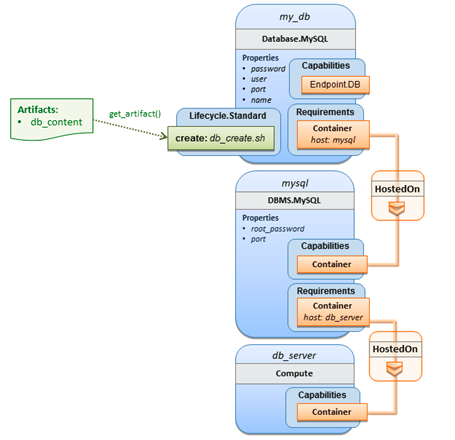 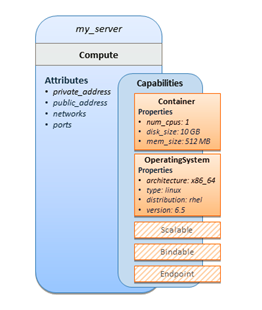 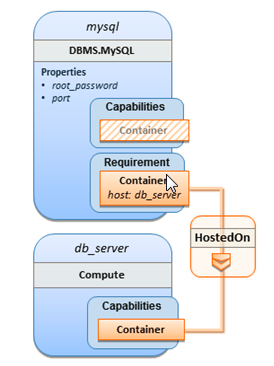 Controller Blueprints(CB) Type Definition
Controller Blueprints(CB) Instance Model
Controller Blueprints(CB) Instance Model ( Cont..)
Controller Blueprints(CB) Instance Model ( Cont..)
Controller Blueprints(CB) Instance Model ( Cont..)
Controller Blueprints(CB) Instance Model ( Cont..)
Controller Blueprints(CB) Instance Model ( Cont..)
Controller Blueprints Functions
get_input
The get_input function is used to retrieve the values of properties declared within the inputs section of a TOSCA Service Template.
get_input: <input_property_name>
get_property
The get_property function is used to retrieve property values between modelable entities defined in the same service template.
get_property: [ <modelable_entity_name>, <optional_req_or_cap_name>, <property_name>, <nested_property_name_or_index_1>, ..., <nested_property_name_or_index_n> ] 
get_attribute
The get_attribute function is used to retrieve the values of named attributes declared by the referenced node or relationship template name.
get_attribute: [ <modelable_entity_name>, <optional_req_or_cap_name>, <attribute_name>, <nested_attribute_name_or_index_1>, ..., <nested_attribute_name_or_index_n> ]
get_operation_output
The get_operation_output function is used to retrieve the values of variables exposed / exported from an interface operation.
get_operation_output: <modelable_entity_name>, <interface_name>, <operation_name>, <output_variable_name>
get_artifact
The get_artifact function is used to retrieve artifact location between modelable entities defined in the same service template.
get_artifact: [ <modelable_entity_name>, <artifact_name>, <location>, <remove> ]
Controller Blueprints Archive(CBA) Format
Flow Definitions files, such as directed graph, dataflow dsl, etc.
Formats: .json, .xml
Executions scripts used during flows.
Formats: .py, .js, .kotlin
Controller Blueprints definitions file, Resource Definition, Others
Formats : .json
Templates used duting processing.
Format: .vtl
Blueprint environment properties or application properties file.
Formats: .json
Plans
Scripts
Definition
Templates
Configuration
.cba
SLI Data Exchange (Current)
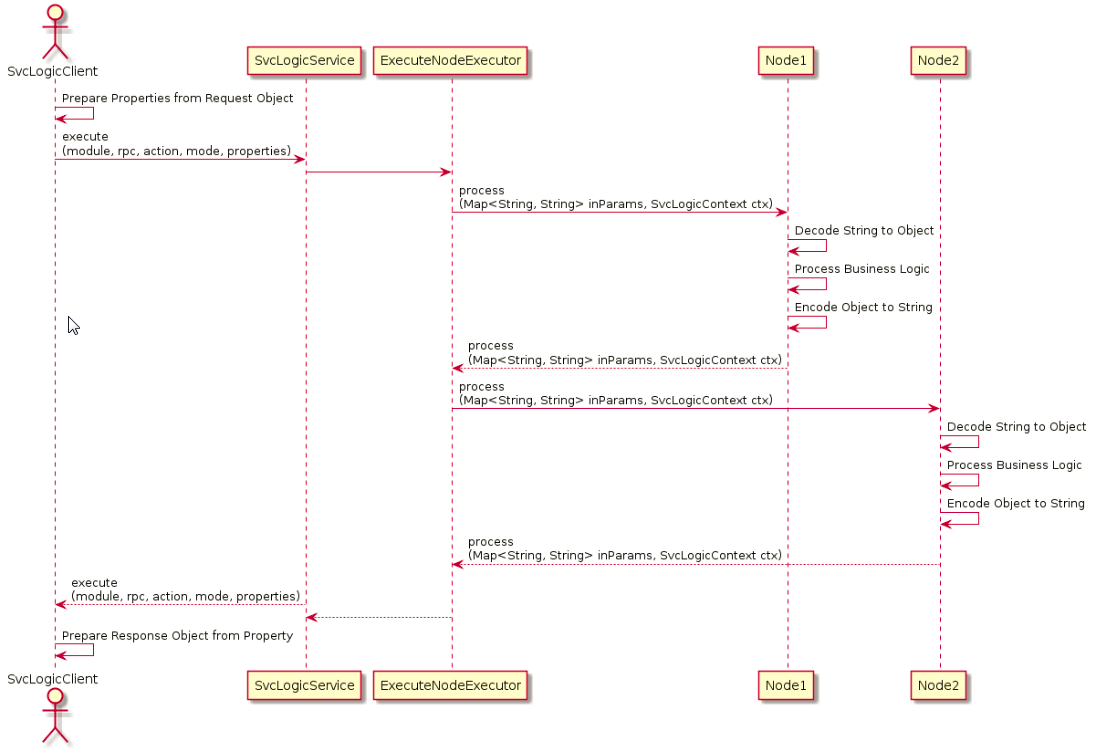 Context Data Exchange:
Svc Logic Client prepares the directed graph request property values in string format.
Svc Logic Service prepares the Svc Context using those values in string format.
Execute Node Executor passes the Svc Logic Context and resolved Input parameter values to corresponding execute Node in string format.
Execute Node constructs the complex Object from multiple property values in string format and perform business logic.
Execute Node converts the complex object into string value properties and stores in Svc Context.
Svc Logic Client will retrieve the response as string value from the Svc Context and construct the final response in complex object format.
SLI Context Exchange Optimization (Proposed)
Optimization:
Enhance Svc Service logic overloaded execute method to take Map<String, Object> as an argument.
Enhance SVC Logic Context to manage attribute values in Object format.
Enhance Execute Node input parameter type to Map<String, Object> 
Enhance property resolution in object value nature.
Benefits:
Reduces 40% of the code in an average for each execute node.
Saves 50% of developer’s time in  prepare very complex key value pair test data.
Reuse Execute node implementation as it is for API services.
Interfacing & Communication between Execution nodes will be easier and transparent. 
Execute Node Unit testing will be much simpler.
Nearly 20 to 30% improve in performance.
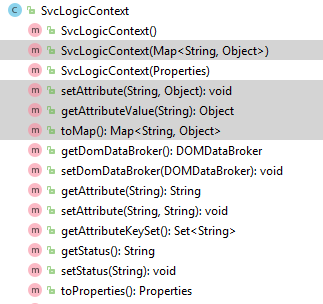 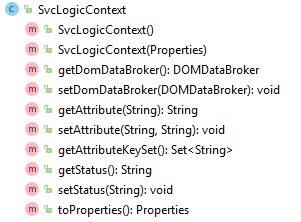 Contoller Blueprints Networks
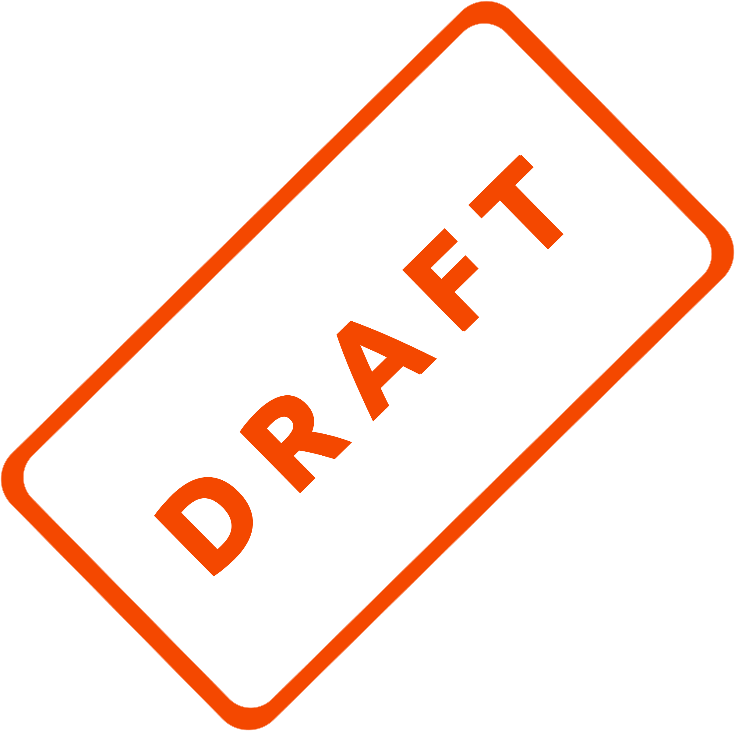 Controller Blueprint Archive
Upload
Download
Definition : sample-definition.json
CBA File Hierarchy
File View
Test Deploy
SDC Deploy
Test Deploy
Deploy
Download
Upload
Controller Blueprints Definitions
Policy
Definition
Node Template (Component)
Requirements Types
Capability Types
Policy Types
Node Types
Work Flows
Policy
Point
Capability
Point
Relationships
Point
resource-assignment-dg
resource-assignment-comp
netconf-executor-comp
netconf-device1
retrigger-policy
aaf-policy
<Selected> Node Template / Data Type / Policy / Workflow
Relationships
Capabilities
Properties
Attributes
Interfaces
Artifacts
Resource Template
Resource Assignment Template :
Select Template file
Generate Mappings
File editor
Resource Mappings
Resource Information
Resouce name
Resouce Discription
Resouce Type
Default Value
Resouce Source
Ip-address
Bundle-id
Host-name
Bundle-mac
Resource Dependencies
Thank You
Backup
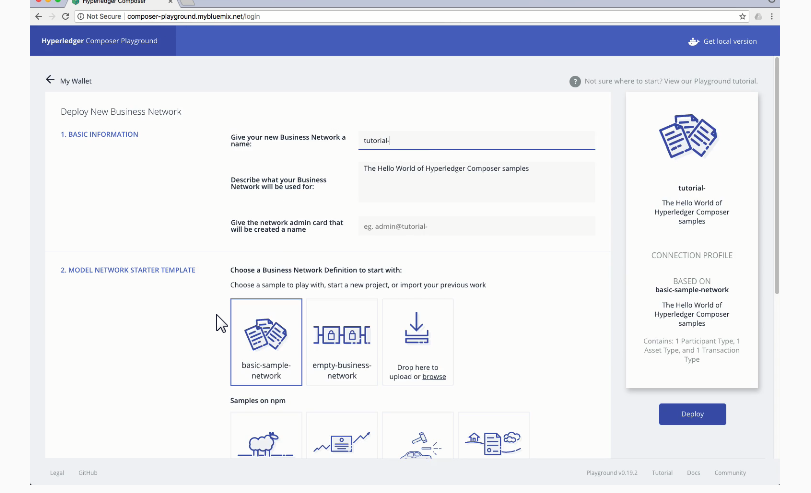 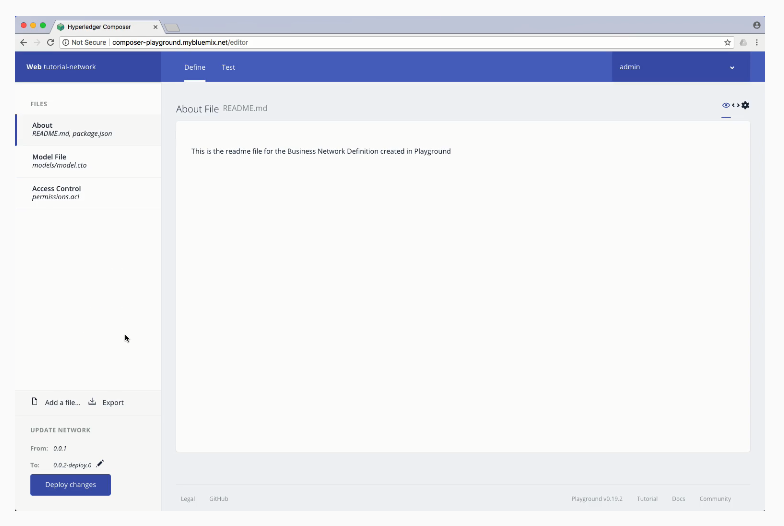